Architectural Evaluations on TSV Redundancy for Reliability Enhancement
Yen-Hao Chen, Chien-Pang Chiu, Russell Barnes, TingTing Hwang
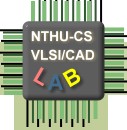 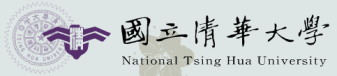 Logos are allowed on this page only!
[Speaker Notes: Thank you for your introduction. This is the title I am going to present, “architectural evaluations on TSV redundancy for reliability enhancement”.]
Outline
TSV redundancy in 3D ICs
Redundancy architectures
Reliability metrics
Reliability evaluation flow 
Architectural enhancements
Evaluation of redundant TSV architectures
Reliability
Area overhead
Redundancy scheme selection
Chip-level evaluation
Conclusions
24 March 2017
Chen, YenHao / National Tsing Hua University, Taiwan
2
[Speaker Notes: This is the outline. First, we will talk about the TSV redundancy in 3D ICs including redundancy architectures and reliability metrics. And then, we will present the reliability evaluation flow. With the flow, we can do the architectural enhancements. Then, we will discuss the findings of the evaluation of redundant TSV architectures. And, finally, the conclusions.
	Let’s start with the TSV redundancy in 3D ICs.]
Three-dimensional Integrated Circuits (3D ICs)
A solution to the interconnect bottleneck of CMOS scaling
Signals can be transmitted vertically through TSVs
Short interconnect paths
High I/O density
…, etc.
But TSV reliability is a problem
Cracks caused by manufactural defect
Voids caused by aging effect
TSV
Crack
Void
24 March 2017
Chen, YenHao / National Tsing Hua University, Taiwan
3
[Speaker Notes: 3D IC technique is said to be a solution to the interconnect bottleneck of CMOS scaling. In 3D IC, signals can be transmitted vertically through dies with TSVs. That comes with several advantages, for example, short interconnect paths and higher I/O density, etc. But, the TSV reliability is a problem.
	For example, we may have cracks caused by the manufactural defect or voids caused by the aging effect.]
TSV Block
The manufactural yield can be improved by regular placement
Avoid the manufactural defects by placing TSVs into TSV block
12x12 TSV block
8x8 TSV block
4x4 TSV block
24 March 2017
Chen, YenHao / National Tsing Hua University, Taiwan
4
[Speaker Notes: The manufactural defect and be avoid by placing TSVs into block, that is the TSV block.
	For example, we can have a 4x4 TSV block, an 8x8 TSV block, or a 12x12 TSV block.]
TSV Redundancy
Redundant TSVs are added for higher reliability 
For both manufactural and aging defects
12x12 TSV block
8x8 TSV block
4x4 TSV block
Redundant TSV
Redundant TSV
Redundant TSV
24 March 2017
Chen, YenHao / National Tsing Hua University, Taiwan
5
[Speaker Notes: Also, we may add some redundant TSVs for higher reliability.
	For example, we can have the redundant TSVs at the corners, or a row of redundant TSVs, or like this one.]
Redundant TSV Architectures
Several redundant TSV architectures have been proposed
Shift (4x4)
Router (8x8)
Ring (8x8)
[TVLSI’12]
Switch (4x4)
[DATE’12]
[TVLSI’16]
[JSSC’10]
24 March 2017
Chen, YenHao / National Tsing Hua University, Taiwan
6
[Speaker Notes: Several redundant TSV architectures have been proposed including Shift, Switch, Router, and Ring.]
Shift Architecture [TVLSI’12]
One redundant TSV is added for each row
Single direction of row shifting is supported by MUX
2-to-1 MUX



Pros: very low area cost
Cons: only single direction of row shifting
Shift (4x4)
24 March 2017
Chen, YenHao / National Tsing Hua University, Taiwan
7
[Speaker Notes: For the Shift architecture, one redundant TSV is added for each row. The single direction of row shifting is supported by MUX. 
	Normally, the normal TSVs are used to transmit signals. When a faulty TSV occurred, the Shift architecture can reconfigure itself to transmit the signals.
	The advantage of Shift is very low area cost, But the disadvantage of Shift is only single direction of row shifting.]
Switch Architecture [JSSC’10]
Two redundant TSVs are linked to two ends of each row
Dual direction of row shifting is supported by MUX
3-to-1 MUX (or 2-to-1 MUX)



Pros: low area cost
Cons: only dual direction of row shifting
Switch (4x4)
24 March 2017
Chen, YenHao / National Tsing Hua University, Taiwan
8
[Speaker Notes: For the Switch architecture, two redundant TSVs are linked to two ends of each row. The dual direction row shifting is supported by MUX.
	Normally, the normal TSVs are used to transmit signals. When two faulty TSVs occurred, the Switch architecture can reconfigure itself to transmit the signals.
	The advantage of Switch is low area cost, but the disadvantage is the only dual direction of row shifting.]
Router-based Architecture [DATE’12]
Two rows of redundant TSVs are added to the sides
Two dimensional shifting is supported by router
Three 3-to-1 MUXes per router



Pros: very high repairing ability
Cons: very high area cost
TSV
TSV
Router (8x8)
Router
Router
Signal
Signal
24 March 2017
Chen, YenHao / National Tsing Hua University, Taiwan
9
[Speaker Notes: For the Router-based architecture, there are two rows of redundant TSVs on the sides. Two dimensional shifting is supported by the router which contain three 3-to-1 MUXes per each.
	Normally, the signal is transmitted by its nearest TSV through the router. When a faulty TSV occurred, the routers can shift the signal to the redundant TSV. Also, this is a valid configuration.
	The advantage of the Router is high repairing ability, but the disadvantage is high area cost for routers.]
Ring-based Architecture [TVLSI’16]
TSV
4 redundant TSVs are located at corners
Two dimensional shifting is supported by MUX
4-to-1 MUX (or 3-to-1 MUX, or 2-to-1 MUX)



Pros: flexible shifting directions 
Cons: median area cost
Signal
TSV
Ring (8x8)
Signal
TSV
Signal
24 March 2017
Chen, YenHao / National Tsing Hua University, Taiwan
10
[Speaker Notes: For the Ring-based architecture, 4 redundant TSVs are located at corners. Two dimensional shifting is supported by MUX.
	Normally, signals are transmitted by its nearest TSV through the MUXes. When a faulty TSV occurred, the Ring can reconfigure itself to shift the signal to the redundant TSV. Also, this is a valid reconfiguration.
	The advantage of the Ring is the flexible shifting directions, but the disadvantage is that the median area cost.]
Motivation
Various redundancy scheme with different reliability and cost
Do we always need the most expensive redundancy scheme for all TSV block sizes?
Lower is better
We would like to understand how the best redundant TSV architecture for different TSV block sizes differs with respect to the overhead and reliability.
The area overhead of Router isrelatively high when small sizes
24 March 2017
Chen, YenHao / National Tsing Hua University, Taiwan
11
[Speaker Notes: Thus, we have various TSV block sizes with different reliability and cost. The figure shows the normalized area comparison on different architectures with various TSV block sizes.
	As shown on the figure the area overhead in small blocks is relatively higher. With this observation, we came with a question: do we always need the most expensive scheme all the time?
	We would like to understand how the best redundant TSV architecture for different TSV block sizes differs with respect to the overheads and reliability.]
Outline
TSV redundancy in 3D ICs
Redundancy architectures
Reliability metrics
Reliability evaluation flow 
Architectural enhancements
Evaluation of redundant TSV architectures
Reliability
Area overhead
Redundancy scheme selection
Chip-level evaluation
Conclusions
24 March 2017
Chen, YenHao / National Tsing Hua University, Taiwan
12
Mean-time-to-failure (MTTF)
A commonly used reliability metric
An average time of which a chip can perform in the field
Higher is better
24 March 2017
Chen, YenHao / National Tsing Hua University, Taiwan
13
[Speaker Notes: The mean-time-to-failure is a commonly used reliability metric. It is an average time of which a chip can perform in the field. The figure shows the MTTF on different architectures with various TSV block sizes.]
New Reliability Metric Needed
MTTF does not present the yield rate under a target lifetime
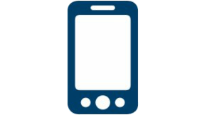 Phone 1 (MTTF=5)
Target lifetime
Better?
Lower is better
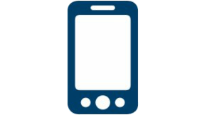 Phone 2 (MTTF=6)
Actually, phone 1 is more reliable.
24 March 2017
Chen, YenHao / National Tsing Hua University, Taiwan
14
[Speaker Notes: But, the MTTF does not present the yield rate under a target lifetime.
	For example, there are two mobile phones, namely phone1 and phone2, with the mean-time-to failure 5 and 6, respectively. Does that mean the phone2 is better than phone1? Considering the lifetime of a mobile phone typically is no longer than three years, MTTF hardly represent the reliability of those mobile phones. For some cases, the variation of the phone2 may be higher, thus, actually, phone1 is more reliable than phone2.]
Proposed Reliability Metric: Repair Rate
We proposed another reliability metric, repair rate
The probability that the chip can survive longer than a target lifetime
3-year target lifetime
Higher is better
24 March 2017
Chen, YenHao / National Tsing Hua University, Taiwan
15
[Speaker Notes: Thus, we proposed another reliability metric, repair rate, which is the probability that the chip can survive longer than a target lifetime. This figure shows the repair rate on different architectures with various TSV block sizes. 
	Recall that the mean-time-to-failure of the Shift architecture when size equals to 16x16x is over three years. But actually, the repair rate with 3-year target lifetime is below 80%, which is quiet very low.]
Outline
TSV redundancy in 3D ICs
Redundancy architectures
Reliability metrics
Reliability evaluation flow 
Architectural enhancements
Evaluation of redundant TSV architectures
Reliability
Area overhead
Redundancy scheme selection
Chip-level evaluation
Conclusions
24 March 2017
Chen, YenHao / National Tsing Hua University, Taiwan
16
[Speaker Notes: Now we are going to discuss the reliability evaluation flow for the repair rate.]
Reliability Evaluation Flow
Time = 0
Construct graph
Maximum flow algorithm
Yes
Case pass
Time > target lifetime
No
No
Generate TSV fault patterns
Fail
Flow == # of signal TSVs
Yes
Fail
No
Maximum flow & path check
Case fail
Has negative slack path
Pass
Pass
Yes
Time = Time + 1
Update graph
24 March 2017
Chen, YenHao / National Tsing Hua University, Taiwan
17
[Speaker Notes: This is the reliability evaluation flow diagram.]
Reliability Evaluation Flow (Top)
Evaluate the lifetime of a chip
Loop until target lifetime
Time = 0
Yes
Case pass
Time > target lifetime
No
Generate TSV fault patterns
Fail
Maximum flow & path check
Case fail
Pass
Time = Time + 1
24 March 2017
Chen, YenHao / National Tsing Hua University, Taiwan
18
[Speaker Notes: Let start with the first part. It is the evaluation of the lifetime of a chip. It loops until the target lifetime. 
	At the beginning, we set the time to zero and enter the loop. Check whether the time is larger than the target lifetime. If not, we generate the TSV fault pattern, perform the maximum flow and path check step. If fail, the case failed. If pass, we advance the time, and recheck the looping condition again. Until the time is larger than the target lifetime.]
Maximum Flow & Path Check
Decide if there is a valid reconfiguration
Under the given fault pattern
Construct graph
Maximum flow algorithm
No
Fail
Flow == number of signals
Yes
No
Has negative slack path?
Pass
Yes
Update graph
24 March 2017
Chen, YenHao / National Tsing Hua University, Taiwan
19
[Speaker Notes: For the maximum flow and path check. This step decides if there is a valid reconfiguration under the given fault pattern.
	First, we construct the graph and apply the maximum flow algorithm. Then, we check if the flow number is equal to the number of signals. If no, then, the it fails. If yes, we further check if it has negative slack paths? If no, then it passes. Otherwise, we will update the graph by removing those unwanted paths. And redo the maximum flow again.]
Reliability Evaluation Flow
Time = 0
Construct graph
Maximum flow algorithm
Yes
Case pass
Time > target lifetime
No
No
Generate TSV fault patterns
Fail
Flow == # of signal TSVs
Yes
Fail
No
Maximum flow & path check
Case fail
Has negative slack path
Pass
Pass
Yes
Time = Time + 1
Update graph
24 March 2017
Chen, YenHao / National Tsing Hua University, Taiwan
20
[Speaker Notes: Again this is the reliability evaluation flow diagram.]
Outline
TSV redundancy in 3D ICs
Redundancy architectures
Reliability metrics
Reliability evaluation flow 
Architectural enhancements
Evaluation of redundant TSV architectures
Reliability
Area overhead
Redundancy scheme selection
Chip-level evaluation
Conclusions
24 March 2017
Chen, YenHao / National Tsing Hua University, Taiwan
21
[Speaker Notes: With the flow, we now can do the architectural enhancements.]
Ring-based Architecture [TVLSI’16]
More flexible and cost-efficient than the others
E.g.: a Ring 8x8 TSV block
4 redundant TSVs located at corners
3 inner rings
Single direction of ring shifting
Outer neighbor shifting
An outermost ring
Dual direction of ring shifting
Inner neighbor shifting
Redundant TSV
Inner ring
Outermost ring
24 March 2017
Chen, YenHao / National Tsing Hua University, Taiwan
22
[Speaker Notes: We start with a ring-based architecture, because it is more flexible and cost-efficient than the others. Take this 8x8 Ring as an example. It has four redundant TSVs located at corners. There are four rings including three inner ring and one outermost ring. For the inner rings, signals can do the single direction ring shifting. For the outermost ring, signals can do the dual direction ring shifting. For the inner rings, signals can do the outer neighbor ring shifting. For the outermost ring, signals can do the inner neighbor ring shifting.]
Enhancements
Increase the number of redundant TSVs to improve reliability
Remove non-efficient shifting MUXes to reduce area overhead
Outermost ring
Inner rings
24 March 2017
Chen, YenHao / National Tsing Hua University, Taiwan
23
[Speaker Notes: We are going to do some enhancements on the ring architecture. First, we increase the number of redundant TSVs on the outermost ring to improve reliability. And then, we remove non-efficient shifting MUXes to reduce area overhead including the outermost ring and the inner rings.]
Number of Redundant TSVs
margin-4
Because margin-6 starts to decrease rapidly, we choose margin-5 for the following experiments.
Higher is better
24 March 2017
Chen, YenHao / National Tsing Hua University, Taiwan
24
[Speaker Notes: First, we increase the number of redundant TSVs on the outermost ring. We define a new variable RTS_margin which is the number of TSVs between two redundant TSVs. Take RTS_marign equals to 4 as an example. The number of TSVs between any two redundant TSVs should not larger than 5, so we have to add some more redundant TSVs shown on the figure. We call this architecture margin-4.
	And, this figure shows the repair rate comparison on the margin-5, margin-6, and margin-7 with various TSV block sizes. 
	Because marign-6 starts to decrease rapidly, we choose margin-5 for the following experiments.]
Outermost Ring MUX-area Reduction
Originally, outermost ring was connected to the inner neighbor
Support inner neighbor shifting
With connections
Without connections
Repair rates w/ or w/o connections to inner neighbor are the same. Thus, the connections are removed in the following experiments.
Higher is better
24 March 2017
Chen, YenHao / National Tsing Hua University, Taiwan
25
[Speaker Notes: For the outermost ring MUX-area reduction. Originally, outermost ring was able to shift to the inner ring to allow all rings to be able to shift to another ring. We want to know whether this design is efficient. This figure shows the repair rate on the Ring architecture with and without the outermost ring connects to the inner ring. The figure shows that the repair rate with and without outermost ring connections to inner neighbor are the same. Thus, the connections are removed in the following experiments.]
Inner Rings MUX-area Reduction
(Ring-2)
(Ring-1)
(Ring-1)
Share-1
(Ring-2)
Share-2
Because share-3 starts to decrease rapidly, we use share-1 & share-2 for the following evaluation.
Because share-3 starts to decrease rapidly, we use share-1 (Ring-1) & share-2 (Ring-2) for the following evaluation.
Higher is better
24 March 2017
Chen, YenHao / National Tsing Hua University, Taiwan
26
[Speaker Notes: Finally, for the inner rings MUX-area reduction. We defined another variable, num_share which means the number of TSVs share a MUX to shift to outer ring. For example, share-1 means not reduction. And, share-2 means two TSVs share a MUX to shift to outer ring. This is the repair rate comparison on share-1, share-2, and share-3 with various TSV block sizes. Because share-3 starts to decrease rapidly, we use share-1 and share-2 for the following experiments. And, we are going to name the share-1 and share-2, ring-1 and ring-2, respectively.]
Outline
TSV redundancy in 3D ICs
Redundancy architectures
Reliability metrics
Reliability evaluation flow 
Architectural enhancements
Evaluation of redundant TSV architectures
Reliability
Area overhead
Redundancy scheme selection
Chip-level evaluation
Conclusions
24 March 2017
Chen, YenHao / National Tsing Hua University, Taiwan
27
[Speaker Notes: Now, we are going to talk about our evaluation findings, including reliability, area overhead, selection of redundancy scheme, and chip-level evaluation. Let’s start with the reliability.]
Repair Rates with 3-year Target Lifetime
All redundancy schemes are effective when size = 4x4
Repair rates of Switch and Ring-2 decrease when size > 20x20
Ring-1 and Router achieve 99% repair rates with every sizes
Higher is better
24 March 2017
Chen, YenHao / National Tsing Hua University, Taiwan
28
[Speaker Notes: This is the repair rates with 3-year target lifetime on different architectures with various TSV block sizes. It shows that the repair rate of Switch and Ring-2 decrease when size is larger than 20x20. And Ring-1 and router achieve 99% repair rates with every sizes.]
Outline
TSV redundancy in 3D ICs
Redundancy architectures
Reliability metrics
Reliability evaluation flow 
Architectural enhancements
Evaluation of redundant TSV architectures
Reliability
Area overhead
Redundancy scheme selection
Chip-level evaluation
Conclusions
24 March 2017
Chen, YenHao / National Tsing Hua University, Taiwan
29
[Speaker Notes: For the area overhead.]
Area Overhead
Redundant TSV overhead
Repairing ability
MUX-area overhead
Signal shifting
Router (4x4)
Shift (4x4)
Ring (4x4)
Switch (4x4)
24 March 2017
Chen, YenHao / National Tsing Hua University, Taiwan
30
Redundant TSV Overhead
Switch and Router have the highest redundant TSV overhead
Shift has the lowest redundant TSV overhead with size < 8x8
Ring-1 and Ring-2 have the lowest overhead for size > 12x12
Router (4x4)
Switch (4x4)
Lower is better
Shift (4x4)
Ring (4x4)
24 March 2017
Chen, YenHao / National Tsing Hua University, Taiwan
31
[Speaker Notes: This figure shows the ratio of redundant TSVs and signals. By the figure, Siwtch and Router have the highest ratio, meanwhile, the ratio of Ring is lower than Shift architecture when the size is larger than 12x12.]
MUX-area Overhead
Router has higher MUX-area than others 
Switch and Ring-1 have almost the same MUX-area
Ring-2 is an obvious reduction compared to Ring-1
Shift has the lowest MUX-area overhead
Lower is better
24 March 2017
Chen, YenHao / National Tsing Hua University, Taiwan
32
[Speaker Notes: This is the MUX-area overhead on different architectures with various TSV block sizes. It shows that Router has higher MUX-area than others, because a router consists of three 3-to-1 MUXes. And, Switch and Ring-1 have almost the same MUX-area. Also, Ring-2 is an obvious reduction compared to Ring-1. Lastly, Shift has the lowest MUX-area, because it uses only 2-to-1 MUXes.]
Overall Area Overhead
Router has the highest area overhead 
Switch shows the median area overhead
Ring-1, Ring-2, and Shift have the lowest area overhead
Lower is better
24 March 2017
Chen, YenHao / National Tsing Hua University, Taiwan
33
[Speaker Notes: This figure shows the overall area overhead on different architectures with various TSV block sizes. By the figure, the Router has the highest area overhead and is followed by Switch, Ring-1, and Ring-2. Also, the Shift architecture has the lowest area overhead.]
Outline
TSV redundancy in 3D ICs
Redundancy architectures
Reliability metrics
Reliability evaluation flow 
Architectural enhancements
Evaluation of redundant TSV architectures
Reliability
Area overhead
Redundancy scheme selection
Chip-level evaluation
Conclusions
24 March 2017
Chen, YenHao / National Tsing Hua University, Taiwan
34
[Speaker Notes: Selection of redundancy scheme.]
Redundancy Scheme Selection
We like to find the most cost-efficient and reliable scheme
Achieves the target repair rate and has the lowest area overhead
Lower is better
99%
Higher is better
24 March 2017
Chen, YenHao / National Tsing Hua University, Taiwan
35
[Speaker Notes: With the above evaluation, we are going to discuss how to selection a redundancy TSV architecture. We like to know the lowest area overhead cost of all of the architectures that achieves the target repair rate. For example, let’s say we want a 99% repair rate under 3-year target lifetime.]
99% Repair Rate with 3-year Target Lifetime
Shift is the best choice in terms of area overhead for size = 4x4
Ring-2 is the most cost-efficient choice when size = 8x8
Ring-1 reaches the rate and requires less area when size > 12x12
Lower is better
24 March 2017
Chen, YenHao / National Tsing Hua University, Taiwan
36
[Speaker Notes: We can reprint the area overhead figure shown on the slide. The missing segments mean that the architectures are not reliable under the TSV block sizes. The figure shows that the Shift architecture is the best choice in terms of area overhead for size equals to 4x4. And, Ring-2 is the most cost-efficient choice when size equals to 8x8. Meanwhile, Ring-1 reaches the repair rate and requires less area with size larger than 12x12.]
Outline
TSV redundancy in 3D ICs
Redundancy architectures
Reliability metrics
Reliability evaluation flow 
Architectural enhancements
Evaluation of redundant TSV architectures
Reliability
Area overhead
Redundancy scheme selection
Chip-level evaluation
Conclusions
24 March 2017
Chen, YenHao / National Tsing Hua University, Taiwan
37
[Speaker Notes: Chip-level evaluation]
Chip-level Evaluation
Number of TSV blocks depends on selection of TSV block size
For a design with 120 signals to be transmitted through TSVs 
8 4x4 TSV blocks 
2 8x8 TSV blocks
2 8x8 TSV blocks
We like to know how it differs for different selections of TSV block sizes.
8 4x4 TSV blocks
24 March 2017
Chen, YenHao / National Tsing Hua University, Taiwan
38
[Speaker Notes: The number of TSV blocks in a design depends on the selection of TSV block size. For example, given a design with 120 signals to be transmitted through the TSVs, we can choose 7 4x4 TSV blocks or 2 8x8 TSV blocks. 
	And, we like to know how it differs for different selections of TSV block sizes.]
Chip-level Results (Ring-2)
Higher repair rate when using smaller TSV block sizes
Less area overhead when using larger TSV block sizes
Lower is better
The best choice depends on the reliability requirement. With the requirement (target repair rate), we can choose the most cost-efficient TSV block size.
Higher is better
24 March 2017
Chen, YenHao / National Tsing Hua University, Taiwan
39
[Speaker Notes: This is the chip-level results. The left hand side figure is the repair rate comparison on various TSV block sizes with different number of signals in the design. It shows that smaller TSV block sizes are more reliable. And, the right hand side figure is the area comparison on various TSV block sizes with different number of signals in the design. It shows that larger TSV block sizes are more cost-efficient.
	The best choice depends on the reliability requirement. With the requirement, that is the target repair rate, we can choose the most cost-efficient TSV block size.]
Outline
TSV redundancy in 3D ICs
Redundancy architectures
Reliability metrics
Reliability evaluation flow 
Architectural enhancements
Evaluation of redundant TSV architectures
Reliability
Area overhead
Redundancy scheme selection
Chip-level evaluation
Conclusions
24 March 2017
Chen, YenHao / National Tsing Hua University, Taiwan
40
[Speaker Notes: Conclusions]
Conclusions
We introduce a new measurement, repair rate, to compare the reliability of redundant TSV architectures
We also enhance the ring-based design to maintain a high repair rate with lower area overhead
Lastly, we evaluate several redundant TSV architectures for selecting the most suitable scheme when given a TSV block size in terms of repair rate and area overhead
24 March 2017
Chen, YenHao / National Tsing Hua University, Taiwan
41
[Speaker Notes: We introduce a new measurement, repair rate, to compare the reliability of redundant TSV architectures. We also enhance the ring-based design to maintain a high repair rate with lower area overhead. Lastly, we evaluate several redundant TSV architectures for selecting the most suitable scheme when given a TSV block size in terms of repair rate and area overhead.]
Thank you for listening
[Speaker Notes: This is my presentation. Thank you for listening.]